光線感應控制LED燈
輔仁大學電機系
莊畯崴 willy710326@gmail.com
王大衛 dwangboy@gmail.com
陳弘軒 joseph81101@gmail.com
目錄
認識光線感應器
程式邏輯
電腦鍵盤控制
動手做做看
程
輯
式
邏
如果… & 如果…否則…
「如果… 」的指令積木在「控制」裡面。當程式遇到時，會看如果的條件，當條件符合就會執行包覆在積木裡的指令。 
「如果… 否則…」的指令積木在「控制」裡面。當程式遇到時，會先看如果的條件，當條件符合就會執行包覆在上方積木裡的指令。如果條件不符合就會執行包覆在下方積木裡的指令。
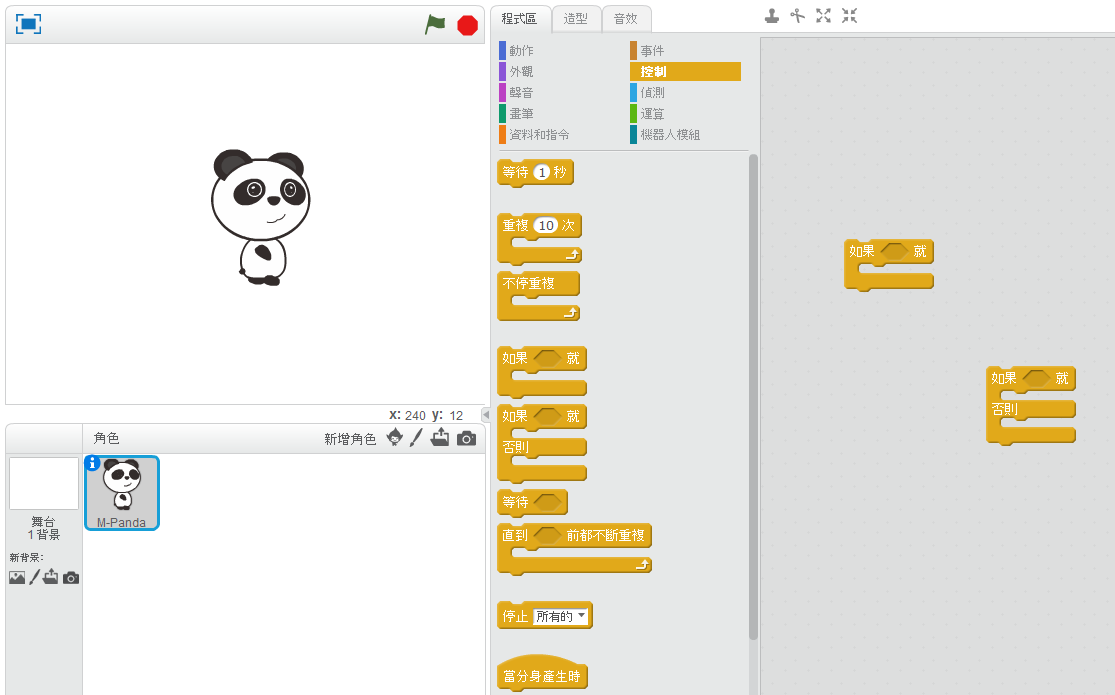 1
3
2
用滑鼠拉過去
電腦鍵盤控制
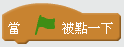 除了利用                   當作開始執行之外，也可以利用                 ，把電腦鍵盤當作執行按鈕使用。
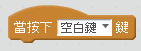 在指令積木區的「事件」裡可以找到                 。
在指令積木區的「偵測」裡可以找到                         。
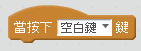 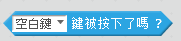 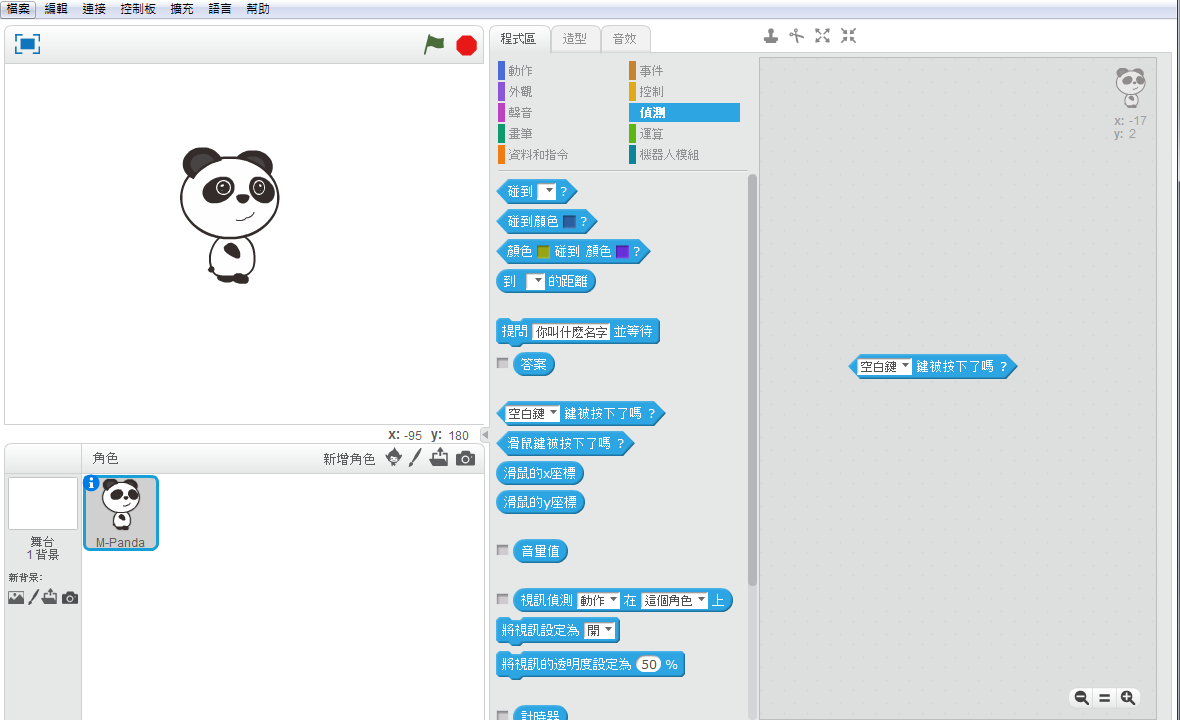 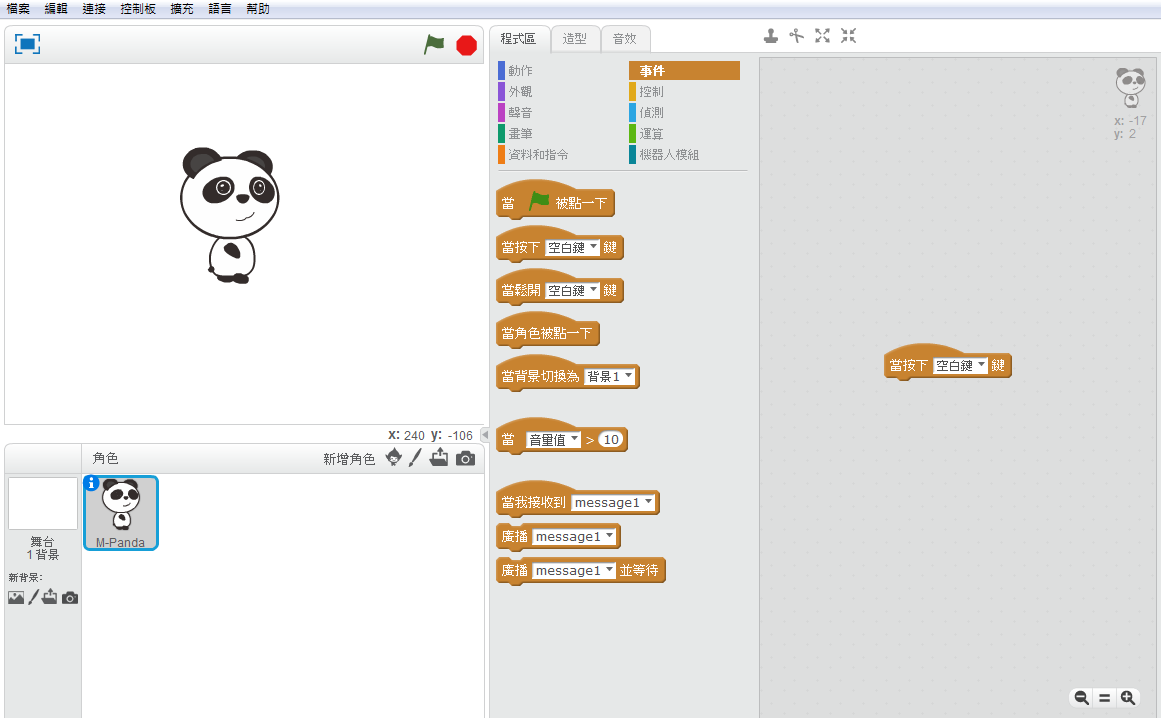 有
應
用
趣
小
電腦鍵盤控制LED燈
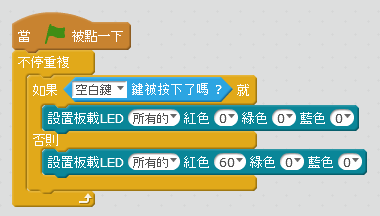 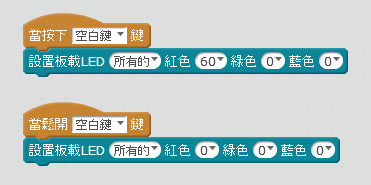 認識光線感應器(1)
光線感應器回傳的值大約在20~1000之間。數字越大，表示接收到的光線越強。
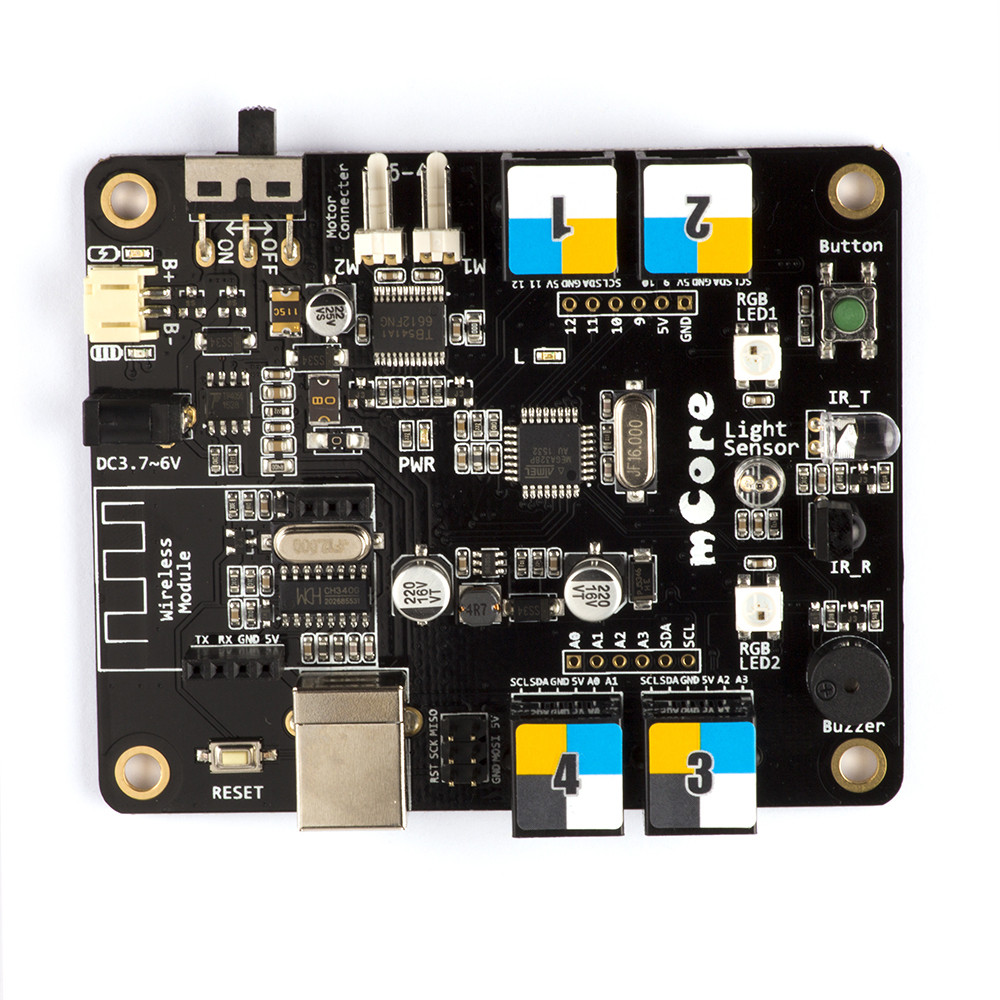 光線感應器
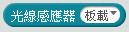 認識光線感應器(2)
控制光線感應器的指令積木在指令積木區的機器人模組裡面。
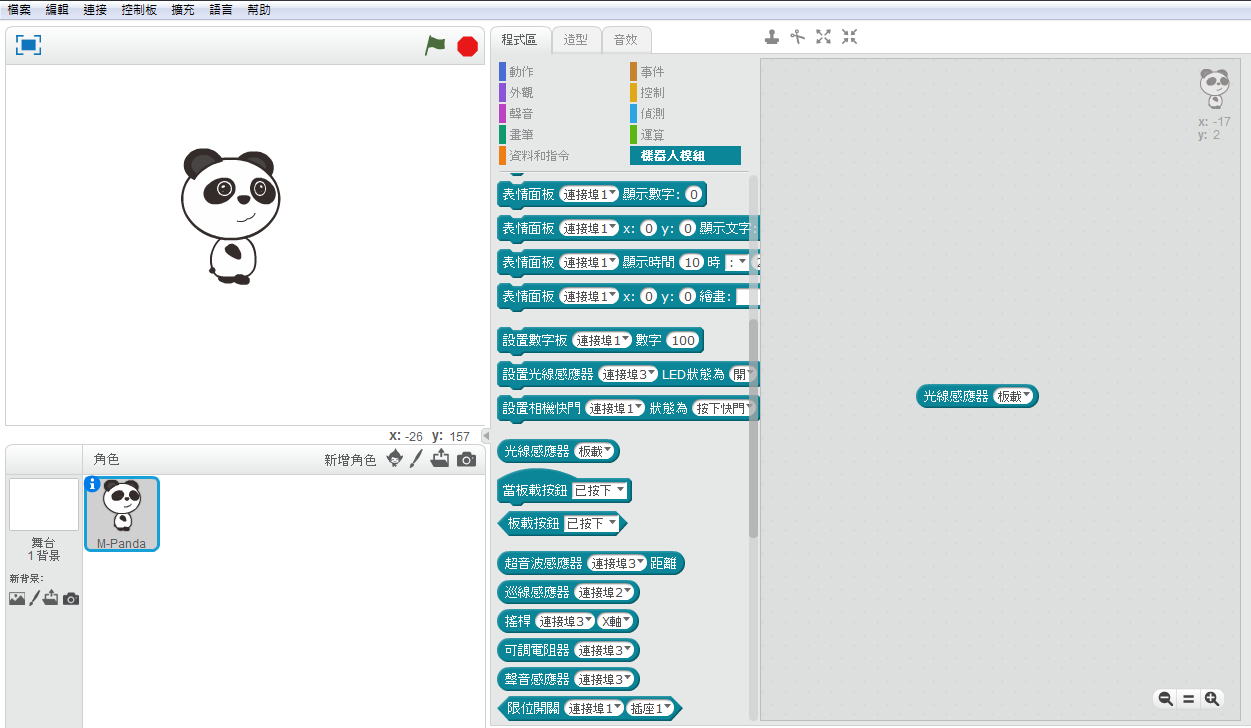 1
3
2
用滑鼠拉過去
數
輯
學
邏
大於、小於、等於運算
「大於」、「小於」、「等於」的指令積木在指令積木區的「運算」裡面。
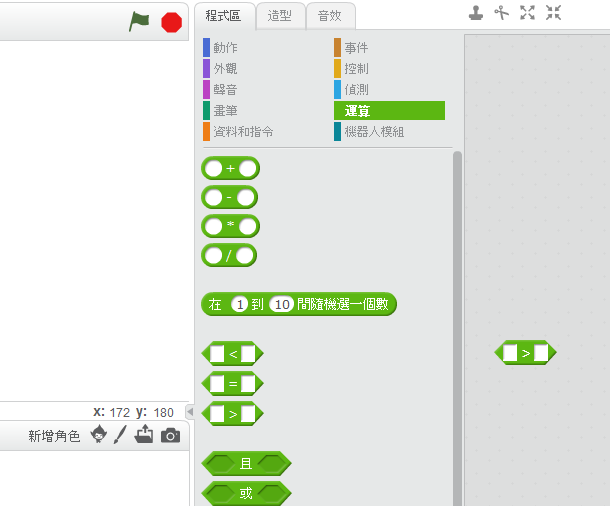 大小於的運算可以當作「如果…」的條件。
1
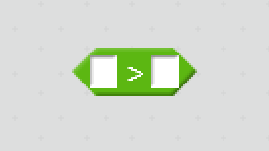 3
2
比大小(1)
如果光線感應器的數值大於900，就亮綠燈，否則不亮燈。
光線感應器的數值是20~1000之間。
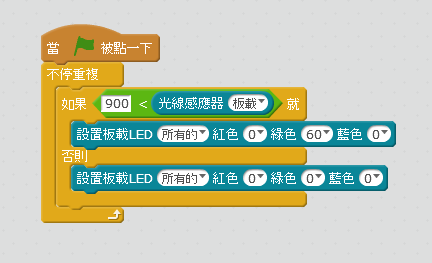 如果會執行亮綠燈的動作代表光線感應器的數值在900~1000之間。
如果會執行不亮燈的動作代表光線感應器的數值在20~900之間。
比大小(2)
如果光線感應器的數值小於600，就亮綠燈，否則不亮燈。
光線感應器的數值是20~1000之間。
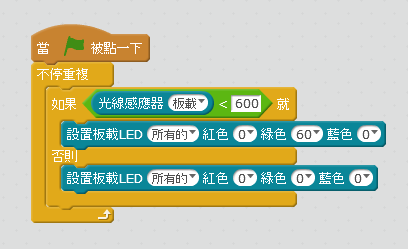 如果會執行亮綠燈的動作代表光線感應器的數值在20~600之間。
如果會執行不亮燈的動作代表光線感應器的數值在600~1000之間。
比比看
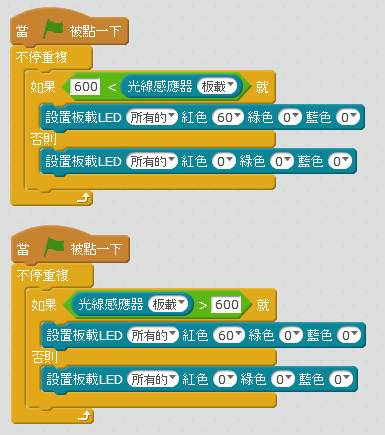 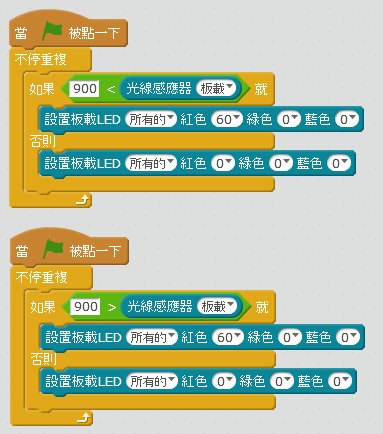 …且…的用法
「…且…」的指令積木在指令積木區的「運算」裡面。
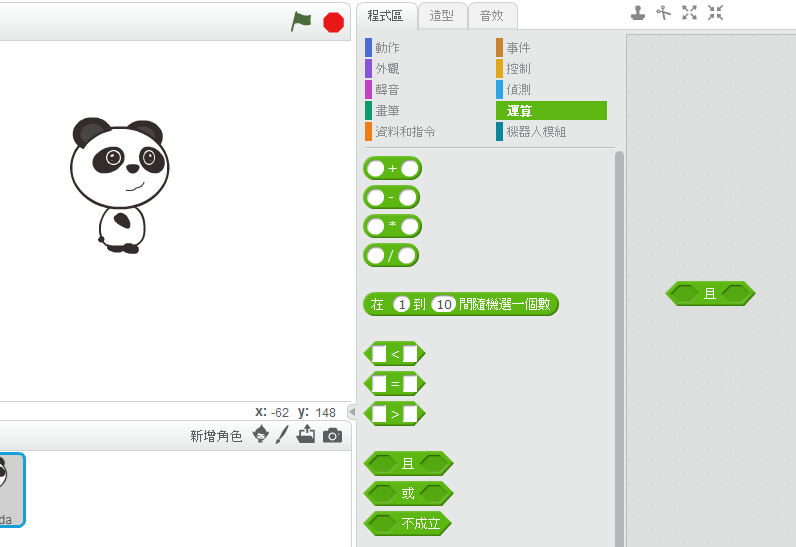 如果需要的條件不只有一個的時後，可以利用「…且…」。
1
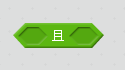 3
左邊與右邊都成立
2
比大小(3)
如果光線感應器的數值大於600，且光線感應器的數值小於900，就亮藍燈，否則亮綠燈。
光線感應器的數值是20~1000之間。
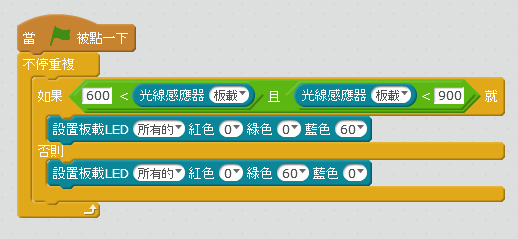 如果會執行亮藍燈的動作代表光線感應器的數值在600~900之間。
如果會執行亮綠燈的動作代表光線感應器的數值在20~600之間與900~1000之間。
有
應
用
趣
小
光線強度辨識
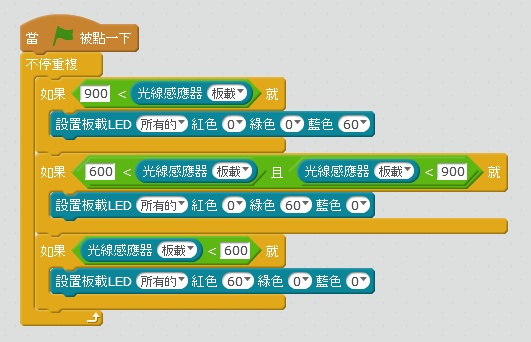 比比看
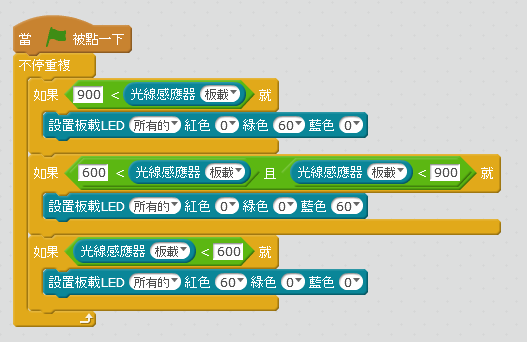 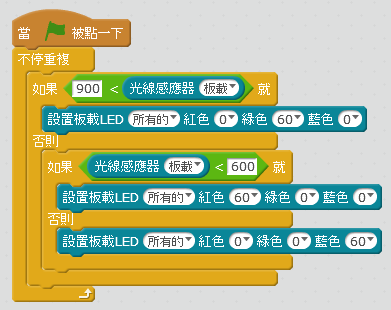 動
做
看
手
做
動手做做看
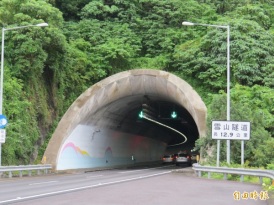 當車子開到隧道裡，就要開燈；離開隧道時，就要關燈。

溫馨小提示：「不停重複」、「如果…否則…」。進出隧道時的光線感應器回傳值。

程式積木：
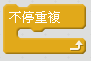 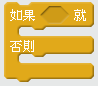 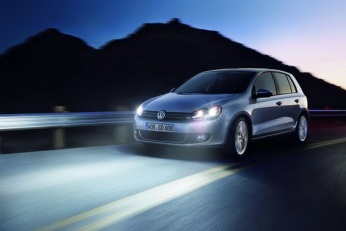 當駕駛覺得燈不夠亮時，可以調整燈光大小。

溫馨小提示：「不停重複」、「如果…否則…」、「電腦鍵盤被按下了嗎?」。用電腦鍵盤的方向鍵上下來控制燈光大小。

程式積木：
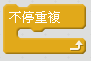 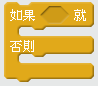 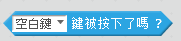